Işık ve Teleskoplar
Işık nedir? 
Onu kullanarak yıldızlar hakkında nasıl bilgi edinebiliriz?
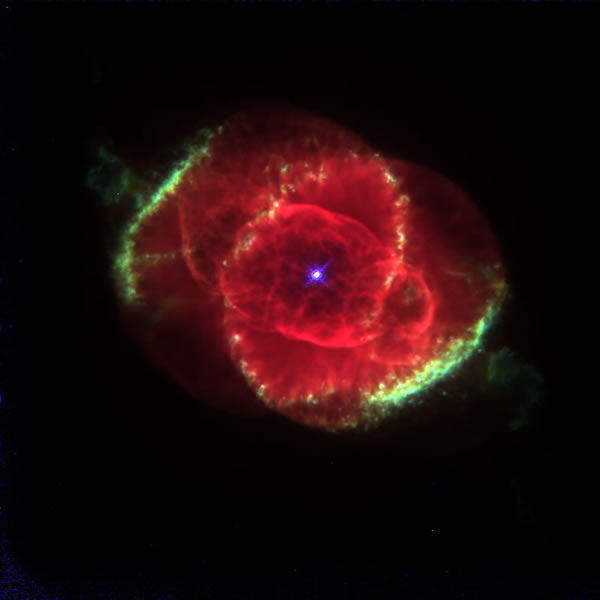 Özellikler ....
Parlaklık 
Uzaklık 
Sıcaklık 
Kimyasal yapı 
Kütle / yarıçap 
Uzay hareketi 
Yaş 
vb
IŞIK
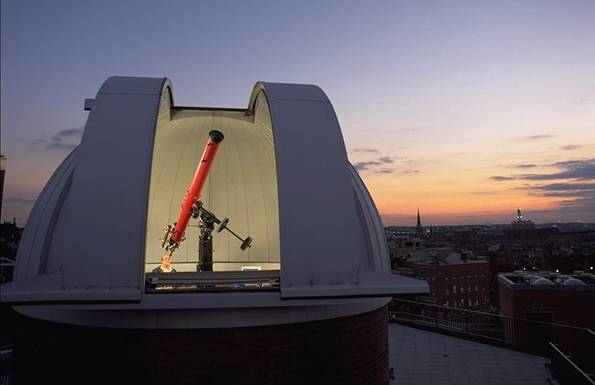 Henüz diğer yıldızlara ve gökdalara gidemedik (astronomi pasif bir bilim dalı). O zaman evrendeki gökcisimlerinin gönderdiği ışığa güvenmeliyiz.
Işınım Şiddeti (gözde uyandırdığı etki görünen parlaklık) 
Işınım gücü (yıldız uzaklığının karesi ile azalır) 
Görünen Parlaklık (kadir), Mutlak parlaklık 
Işıkda gizli olan diğer imzalar
Işık nedir?
Işık nedir?
17. yüzyılda Christian Huygens ışığı dalga hareketi olarak önerirken, Isaac Newton enerjili küçük parçacıklar olarak kabul etmekteydi. 
19. yy da, Thomas Young ışığın köşeli yüzeylerde hafifce bükülebileceğini ve dalga girişimi oluşturabileceğini kanıtladı.
17. yüzyılda Christian Huygens ışığı dalga hareketi olarak önerirken, Isaac Newton enerjili küçük parçacıklar olarak kabul etmekteydi. 
19. yy da, Thomas Young ışığın köşeli yüzeylerde hafifce bükülebileceğini ve dalga girişimi oluşturabileceğini kanıtladı.
Thomas Young’un girişim deneyi
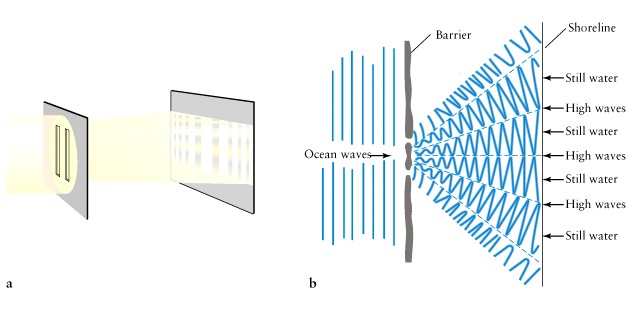 İskoç fizikci James Clerk Maxwell 1860 larda ışığın manyetik ve elektrik alanların birleşimi olduğunu matematiksel olarak gösterdi.
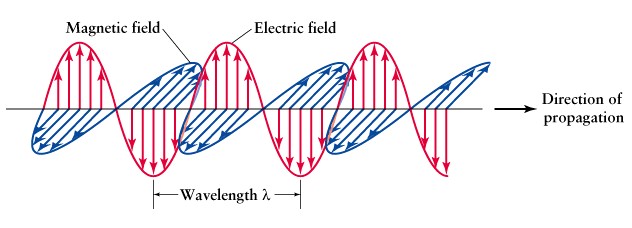 Işığın doğası hakkında 1905 yılına gelene kadar doğru bilgimiz yoktu. Einstein ışığın bazen parçacık bazen de dalga gibi davrandığını gösterdi.
Fotonun Enerjisi = Planck sabiti x ışık hızı  / dalga boyu
Işık Nedir?
Işık bir enerji dalgasıdır (elektromanyetik ışınım). 
Boşluk içinde hareket edebilir. 
Işık sabit bir değerle seyahat eder : 
		c = 3 x 1010 cm/s 
Dalgaboyu (l) and frekans (n) ile tanımlanır: 
		c = ln 
Enerjisi: 
		E = hc/l = hn
Işık nereden gelmektedir?
Işık nereden gelmektedir?
Işık atomlardaki elektronların hareketinden kaynaklanmaktadır.
Işık atomlardaki elektronların hareketinden kaynaklanmaktadır.
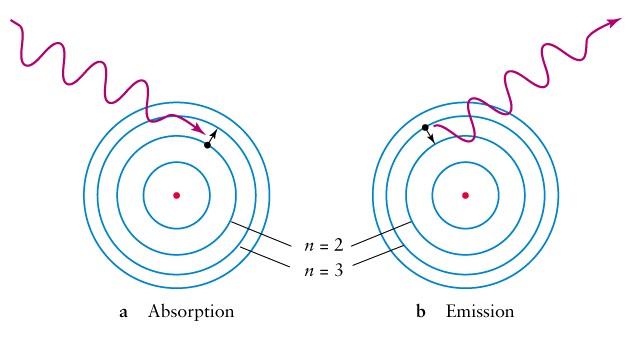 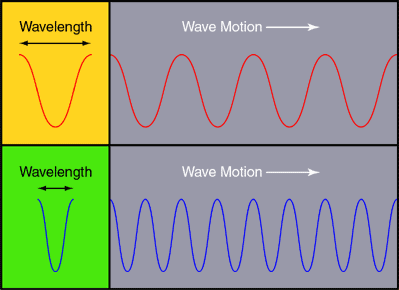 Farklı enerjilere sahip fotonlar elektromanyetik ışınımın farklı türlerini oluşturur:
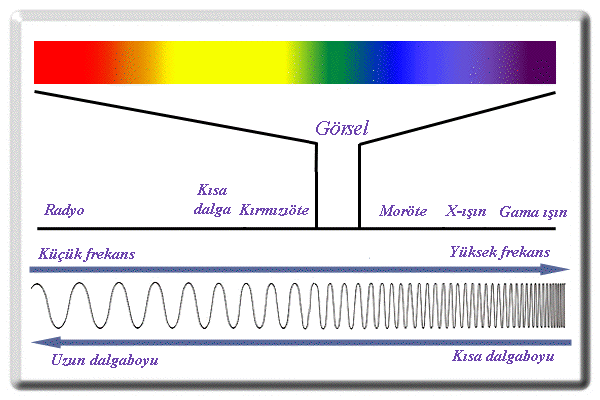 EM tayf, ışığın tüm çeşitlerini içerir: 
(uzun dalgaboyundan kısa dalga boyuna doğru) 
Radyo dalgaları                   (küçük frekans, uzun 
Kısa dalgalar                                       dalga boyu) 
Kırmızıöte ışık 
Görünür ışık 
Moröte ışık                            (kısa dalga boylu ve   
X ışınları                                diğerlerinden daha 
Gama ışınları                        enerjili ışık fotonları) 
	              (Tayf : ışık şiddetinin dalga boyuna göre açılımıdır)
Yıldızlar, em ışınımın tümünü yayarlar ama herbirini değişik miktarlarda olmak üzere...
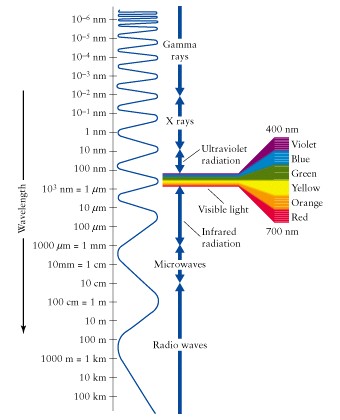 EM ışınımın her biçimi aynı hızla, ışık hızıyla, hareket eder!
Gözümüz yıldızlardan yayılan elektromanyetik ışınımın sadece bir çeşitini algılayabilir : GÖRÜNÜR IŞIK
Gökkuşağı: Doğal Tayf: Sırlar Dünyası
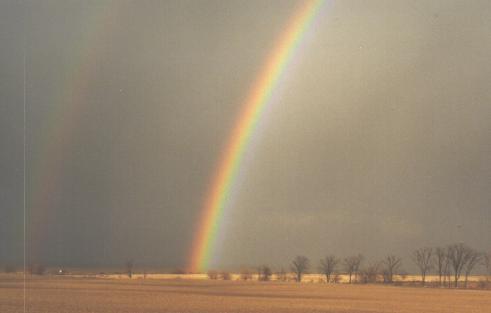 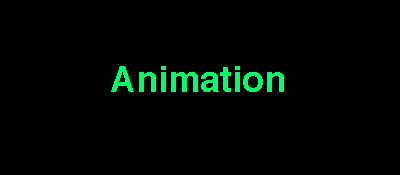 Tayf Çeşitleri
EM ışınımın tümü yer atmosferinden geçemez
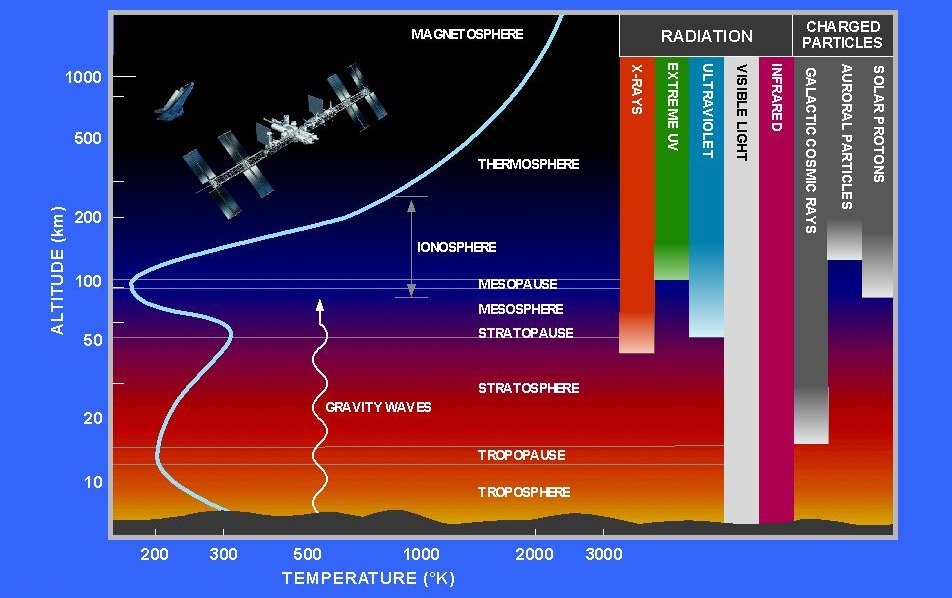 Farklı dalgaboylu ışınımların algılanabilmesi, değişik aletler yardımıyla olacaktır.
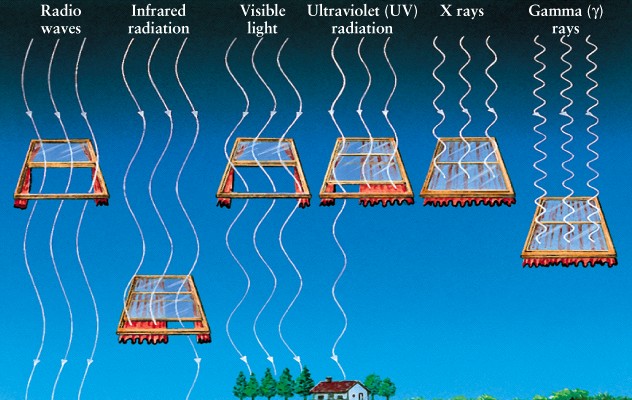 Atmosfer dışı uydu
Yüksek balonlar yada atmosfer dışı uydu
Optik teleskoplar
Radyo teleskoplar
Yıldızlar,  farklı dalga boylarında farklı şiddette olmak üzere em ışınımın tümünü yayarlar...
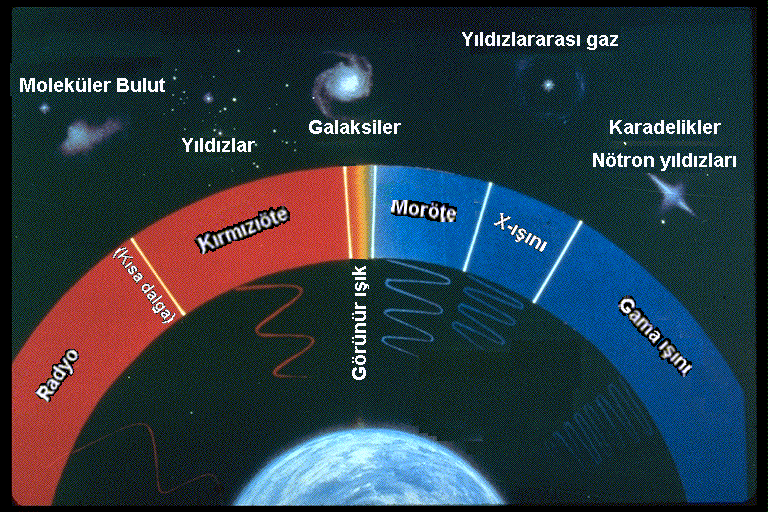 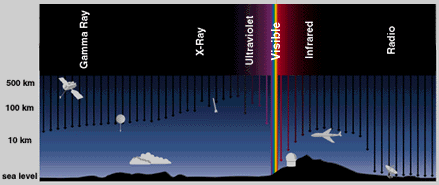 Astronomlar farklı dalgaboylarındaki ışığı incelemek için farklı araçlar kullanırlar, bu amaçla yer atmosferinin üstüne de çıkmak gerekir.
Diğer dalga boylarındaki gözlemler daha önce göremediğimiz görüntüler ortaya çıkardı
Diğer dalga boylarındaki gözlemler daha önce göremediğimiz görüntüler ortaya çıkardı
Diğer dalga boylarındaki gözlemler daha önce göremediğimiz görüntüler ortaya çıkardı
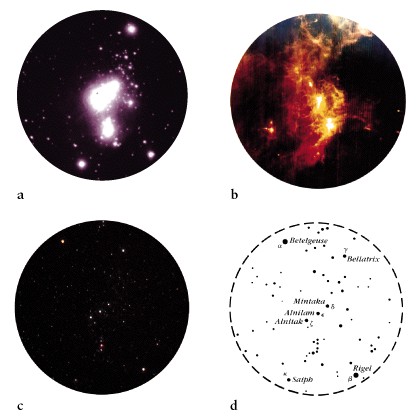 kırmızıöte
Moröte
Moröte
Orion bölgesinin haritası
Orion bölgesinin haritası
Orion bölgesinin haritası
Orion bölgesinin haritası
Görünür bölge
Görünür bölge
Görünür bölge
Teleskoplar
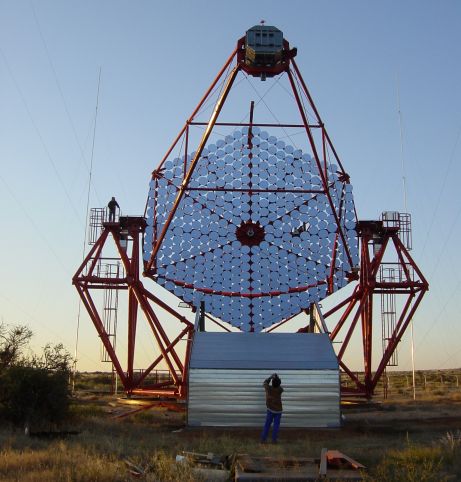 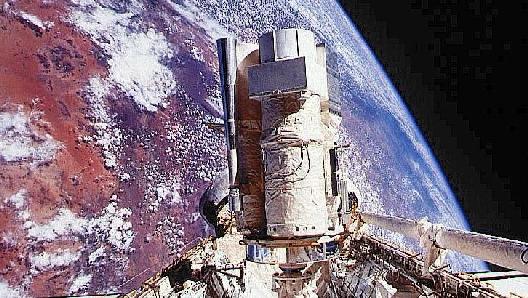 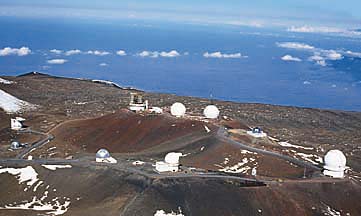 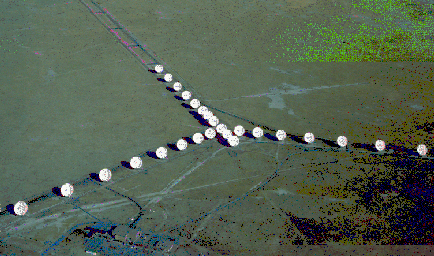 Farklı türdeki EM ışınım için değişik yapılarda teleskoplar gerekir
Farklı türdeki EM ışınım için değişik yapılarda teleskoplar gerekir
“Kırılmalı” teleskoplarda gelen ışığı toplamak için merceklerden yararlanılır (ilk kez 17. yy ın başlarında Galileo tarafından kullanıldı). 
“Yansıtmalı” teleskoplarda gelen ışığı toplamak için aynalar kullanılır (1660 larda parabolik biçimli aynalar kullanılarak üretildi).
“Kırılmalı” teleskoplarda gelen ışığı toplamak için merceklerden yararlanılır (ilk kez 17. yy ın başlarında Galileo tarafından kullanıldı). 
“Yansıtmalı” teleskoplarda gelen ışığı toplamak için aynalar kullanılır (1660 larda parabolik biçimli aynalar kullanılarak üretildi).
Kırılmalı (mercekli) Teleskop
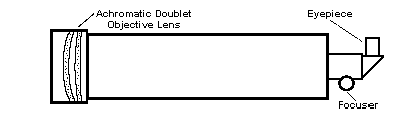 Yansıtmalı (aynalı) Teleskop
Yansıtmalı (aynalı) Teleskop
Yansıtmalı (aynalı) Teleskop
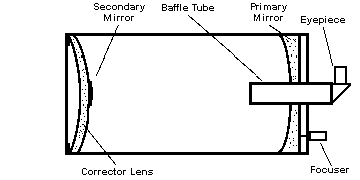 Cassegrain
Cassegrain
Cassegrain
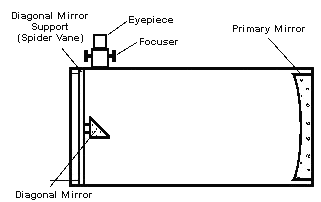 Newtonian
Newtonian
Bir teleskobun üç ana görevi vardır
Parlaklık 
(ışık toplama gücü) Teleskobun çapı ile doğru orantılı 
İnce ayrıntıyı gösterebilmesi 
(ayırma gücü) Teleskobun boyutu ve atmosferik “görüş” ile ilgili 
ve daha az önemli olan, 
Büyütmesi 
Büyütme gücü = (objektif merceğin odak uzaklığı  / gözmerceğinin odak uzaklığı )
Astronomlar yıldız gözlemlerinde iki büyük engelle karşı karşıyadır
Şehirlerdeki Işık Kirlenmesi 
Yer atmosferinin Işık Titreşme etkisi
Tucson, Arizona
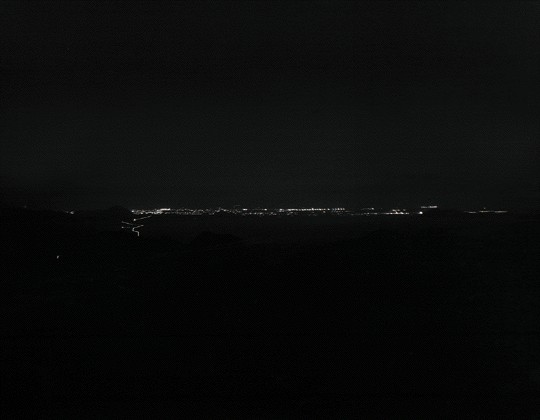 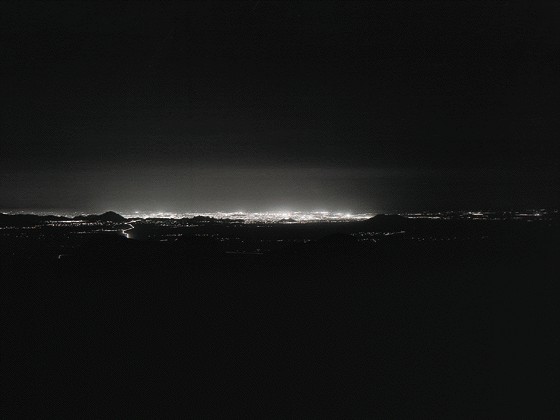 1959
1980
Teknolojinin ilerlemesi ile, evrene bakışımız için yeni nesil araçlar geliştirildi
CCD ler (charge-coupled devices) 
Büyük çaplı teleskoplar 
Hawaii’de Mauna Kea (10 m) 
Şili’de Cerro Pachon 
Yer atmosferinin bulanıklığını engellemek için Adaptive Optics 
Yörüngede uzay gözlemevleri
Geleneksel fotoğraflara karşı CCD ler
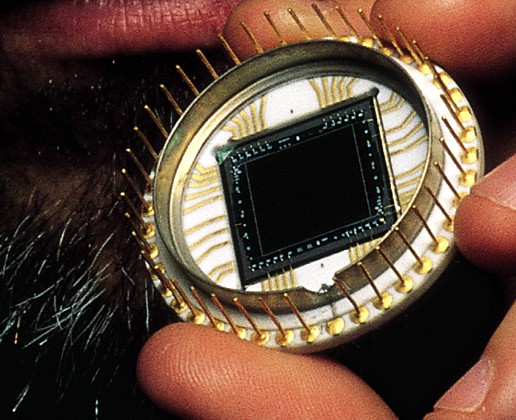 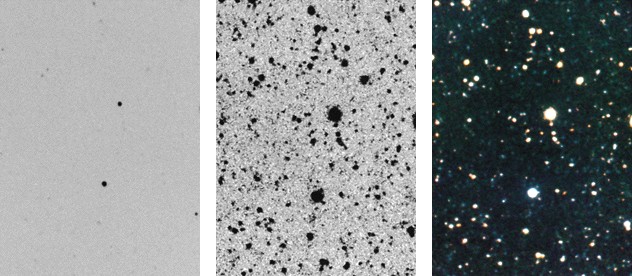 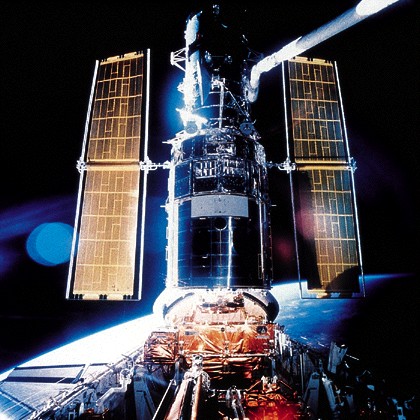 Hubble Uzay Teleskopu (HST)
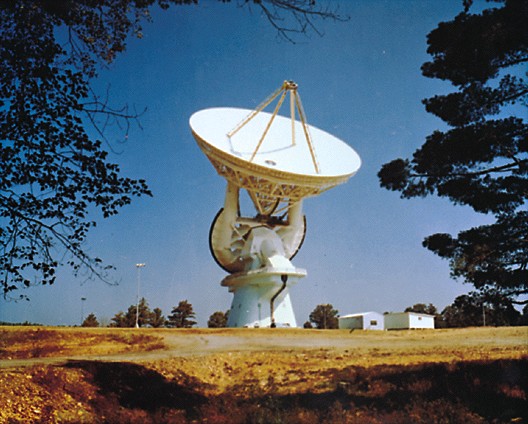 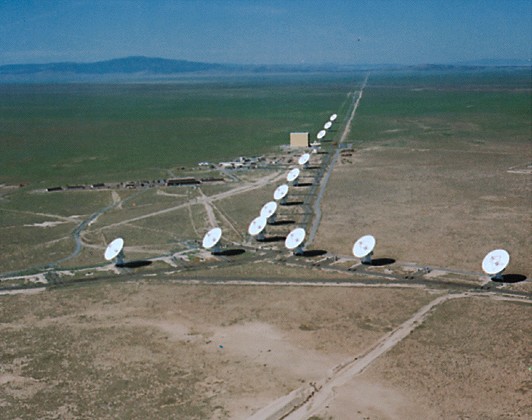 New Mexico, The Very Large Array (VLA)
Tayf çizgileri, kaynak ile gözlemci arasındaki göreli hareket nedeni ile yerdeğiştirir (kayar)
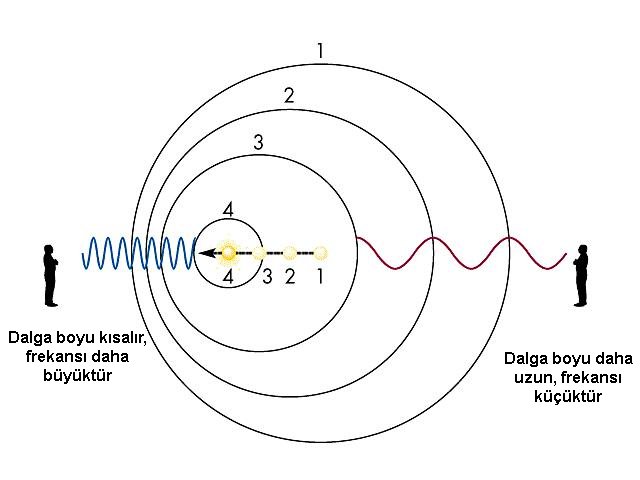 Doppler Kayması
Herhangi bir elemente ait çizgi uzun dalgaboyu tarafına kaymışsa Kırmızıya Kayma 
Çizgi kısa dalgaboylarına kaymışsa Maviye Kayma
Kırmızıya Kayma :  Gözlemci ile kaynak arasındaki uzaklık artıyor 
Maviye Kayma: Gözlemci ile kaynak arasındaki uzaklık azalıyor
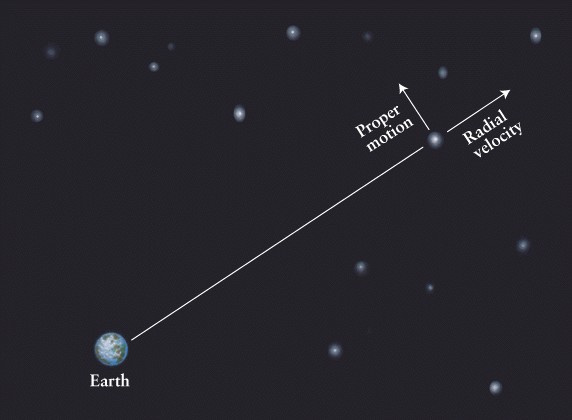 Doppler Kayması “Dikine Hız” ölçümüne imkan verir.
Doppler Kayması, yıldızın dönme miktarının belirlenmesine olanak sağlar.
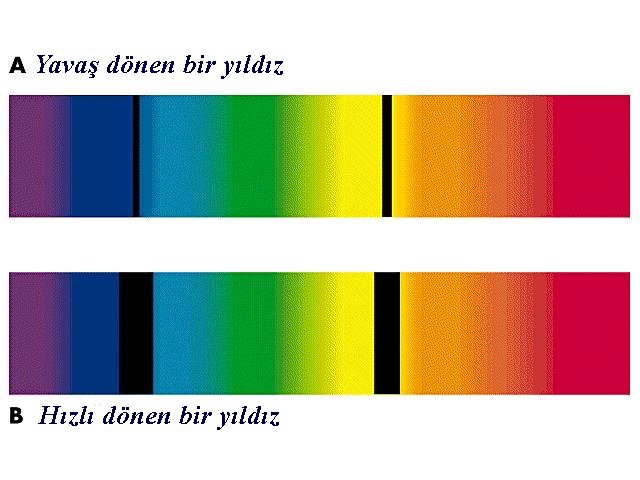 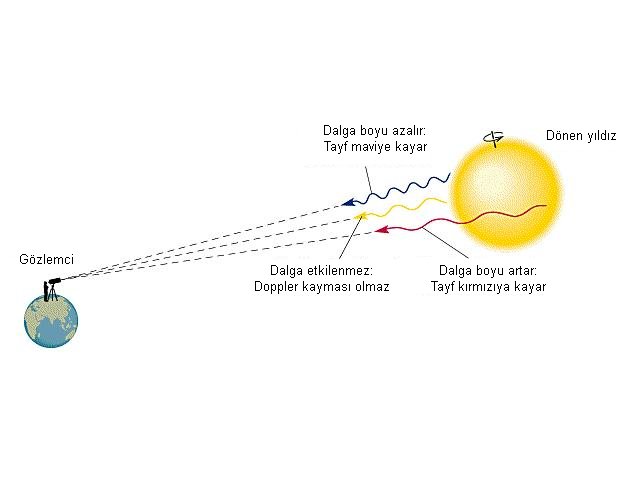 Tayfsal çift yıldızlar
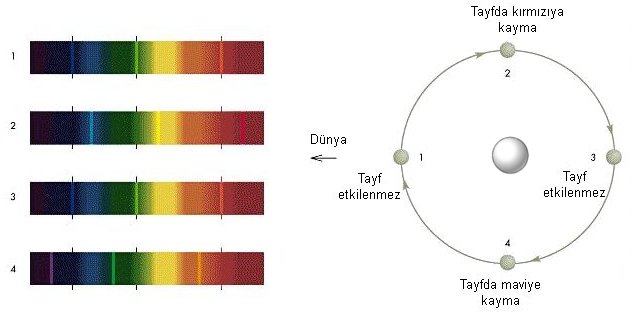 Yıldız ışığının analizi ile öğrendiklerimiz!
Bir yıldızın sıcaklığı (enerjinin maksimum olduğu dalgaboyu) 
Yıldızın kimyasal yapısı (tayfsal analiz yardımıyla) 
Yıldızın uzay hareketi ve dönmesi (Doppler Kayması)
Barnard’s Star
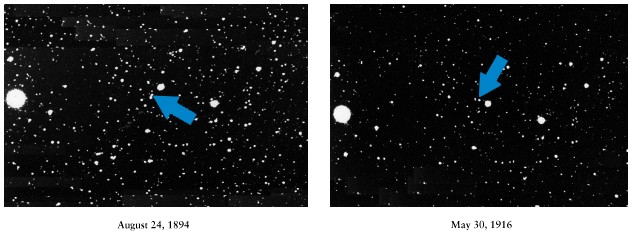